М.Ю.Лермонтов и Ивановская земля.
Н.Г. Жукова, 
учитель МБОУ «СОШ №4» г. Иванова
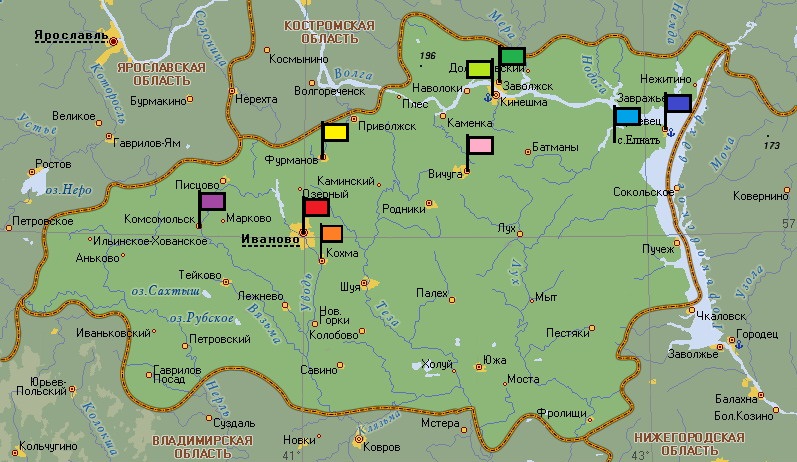 Иваново


во




                                  Кинешма
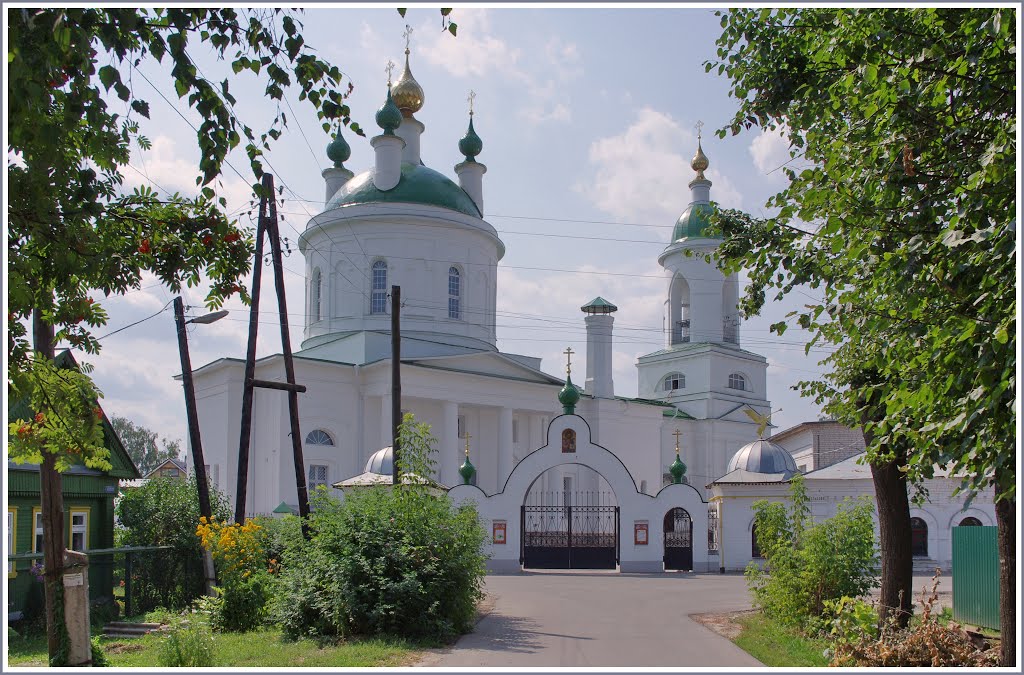 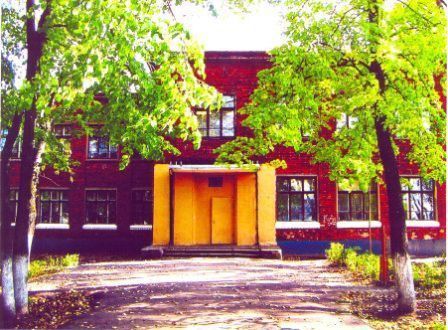 Николай Павлович Рузский (27.06.1865-07.09.1927)
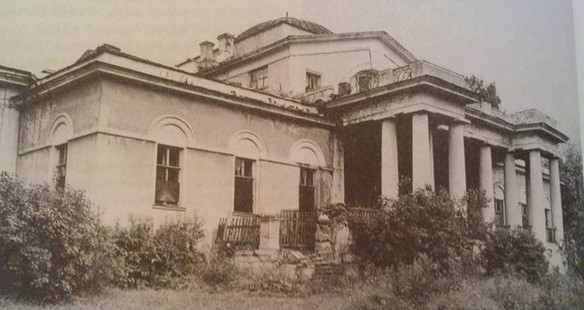 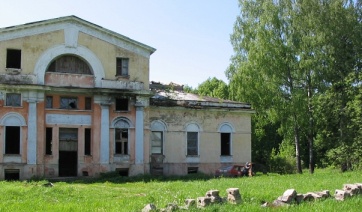 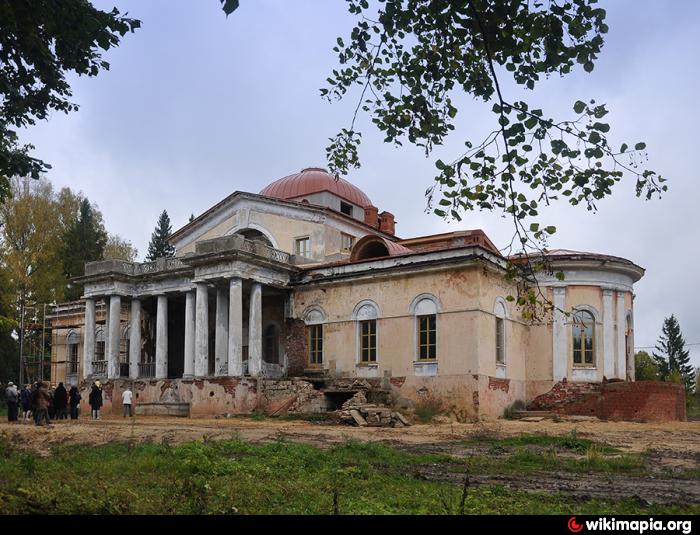 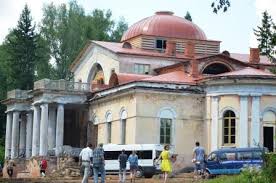 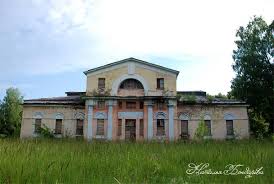 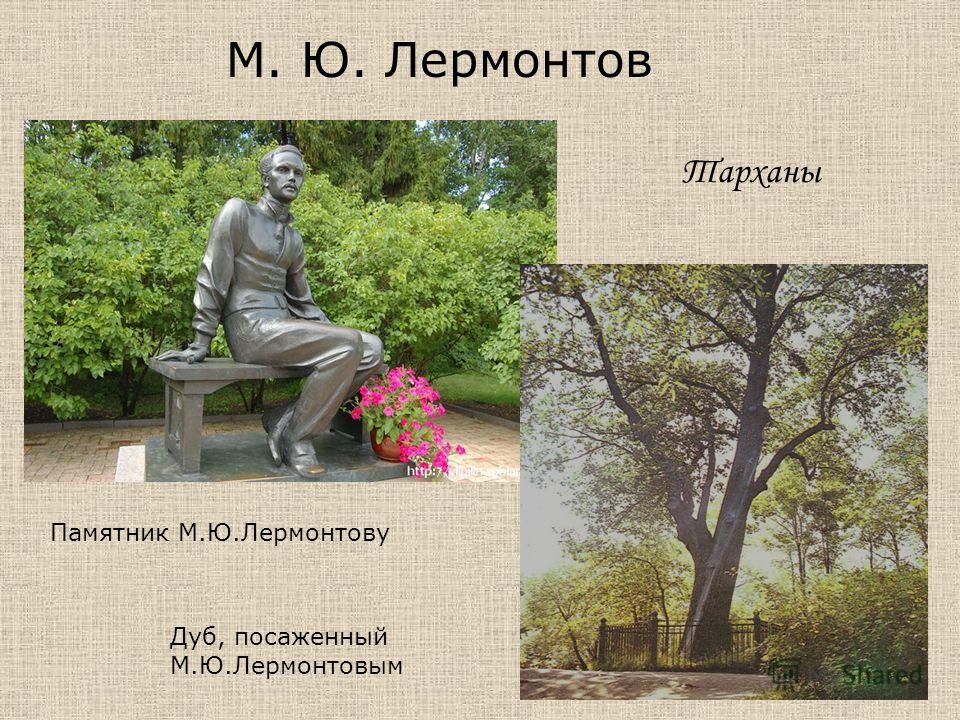